আলহাজ্ব কাজী দিদার বক্স ইসলামিয়া দাখিল মাদ্রাসা
শ্রেণি – নবম
বিষয় – বাংলা সাহিত্য
পাঠের বিষয় - কবিতা
স্বাগতম
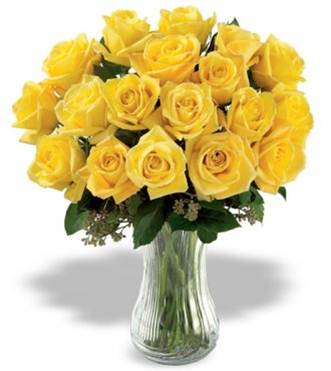 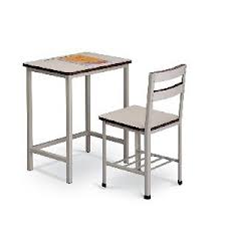 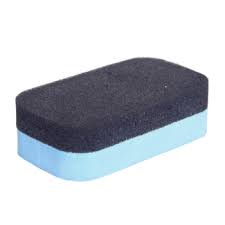 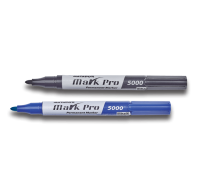 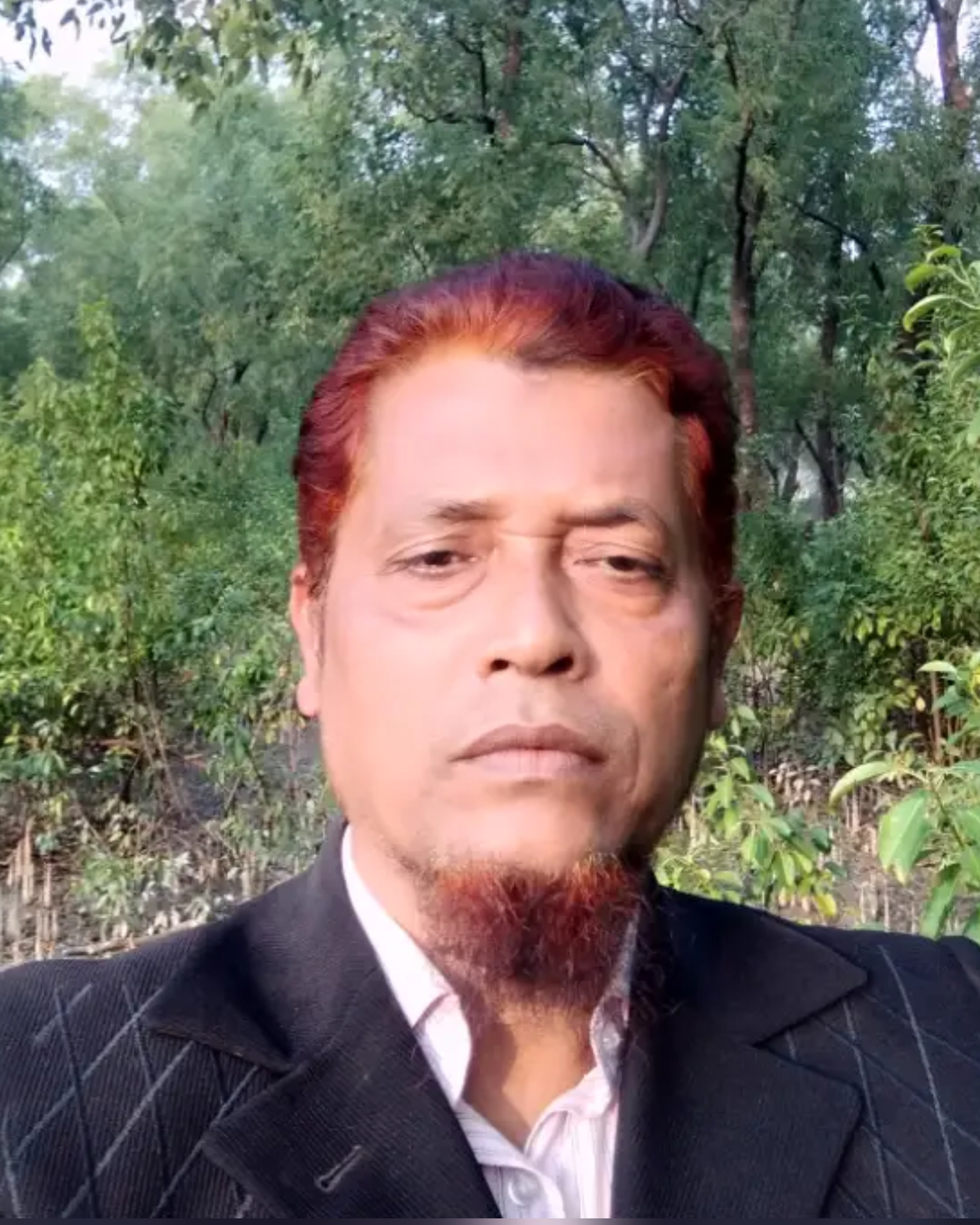 পাঠ পরিচিতি
শ্রেণি  -ঃ দশম
বিষয় ঃ-বাংলা পদ্য
কবিতা-ঃ আমি কোন আগুন্তক নয়
মোঃমনির হোসেন
সিনিয়র –শিক্ষক
ঘাটলাবাগ কেশুরবাগ দাখিল মাদ্রাসা 
চাটখিল -নোয়াখালী
আলহাজ্ব কাজী দিদার বক্স ইসলামিয়া দাখিল মাদ্রাসা
শ্রেণি – নবম
বিষয় – বাংলা সাহিত্য
পাঠের বিষয় - কবিতা
প্রশ্নগুলোর উত্তর কর ।
প্রশ্ন -১: জলজ বাতাসের কথা কবি বলেছেন কেন?
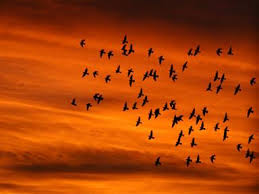 প্রশ্ন -২: ক্লান্ত বিকেলের পাখিরা কাকে চিনে ?
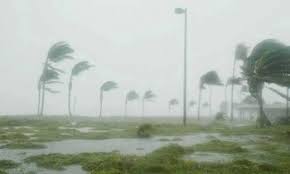 প্রশ্ন -৩: বিকেলের পাখির কী জানে ?
প্র্রশ্ন -৪ : এতক্ষণ যে প্রশ্নগুলোর উত্তর করলে তা কোন 
         কবিতা থেকে করা হয়েছে এবং কবির নাম কি ?
জলজ বাতাস
আলহাজ্ব কাজী দিদার বক্স ইসলামিয়া দাখিল মাদ্রাসা
শ্রেণি – নবম
বিষয় – বাংলা সাহিত্য
পাঠের বিষয় - কবিতা
আজকের পাঠ
আমি কোনো আগন্তুক নই
আহসান হাবীব
শিখণফল
আজকের পাঠ শেষে শিক্ষার্থীরা ------
১। আজকের পাঠের অংশ প্রমিত উচ্চারণে আবৃতি করতে পারবে ।
২। বিভিন্ন শব্দের অর্থ বলতে পারবে ।
৩। পঠিতাংশের বিভিন্ন পংক্তির ব্যাখ্যা করতে পারবে ।
৪। পঠিতাংশের মুলভাব লিখতে পারবে ।
আলহাজ্ব কাজী দিদার বক্স ইসলামিয়া দাখিল মাদ্রাসা
শ্রেণি – নবম
বিষয় – বাংলা সাহিত্য
পাঠের বিষয় - কবিতা
আজকের পাঠ
আমি কোনো আগন্তুক নই
                                        আহসান হাবীব
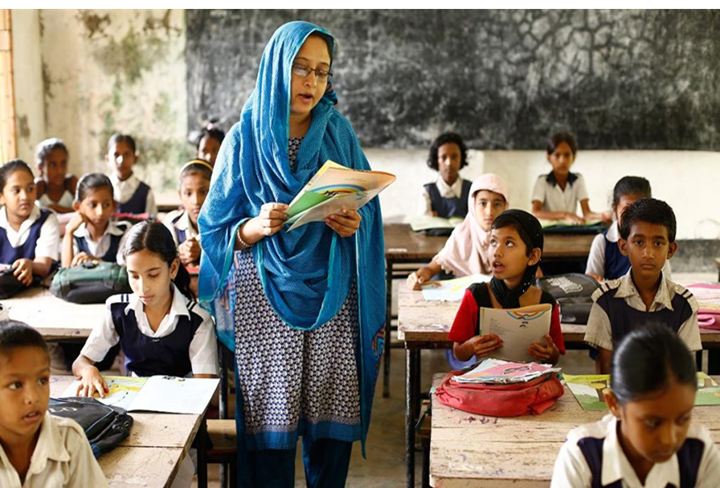 আদর্শ পাঠ
আলহাজ্ব কাজী দিদার বক্স ইসলামিয়া দাখিল মাদ্রাসা
শ্রেণি – নবম
বিষয় – বাংলা সাহিত্য
পাঠের বিষয় - কবিতা
আজকের পাঠ
আমি কোনো আগন্তুক নই
                                        আহসান হাবীব
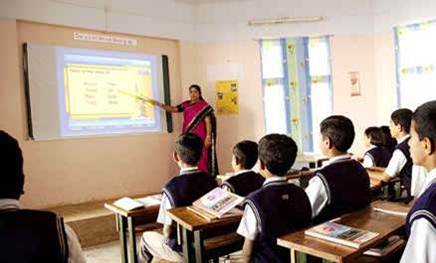 পাঠ বিশ্লেষণ
[Speaker Notes: ৯ নং থেকে ১৫ নং পর্যন্ত পাঠ বিশ্লেষণ]
আলহাজ্ব কাজী দিদার বক্স ইসলামিয়া দাখিল মাদ্রাসা
শ্রেণি – নবম
বিষয় – বাংলা সাহিত্য
পাঠের বিষয় - কবিতা
আজকের পাঠ
আমি কোনো আগন্তুক নই
                                        আহসান হাবীব
অকাল বার্ধক্যে নত কদম আলী
তার ক্লান্ত চোখের আঁধার –
আমি চিনি,আমি তার চির চেনা স্বজন একজন ।
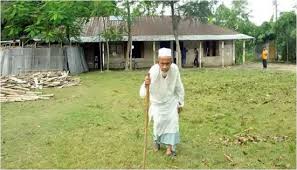 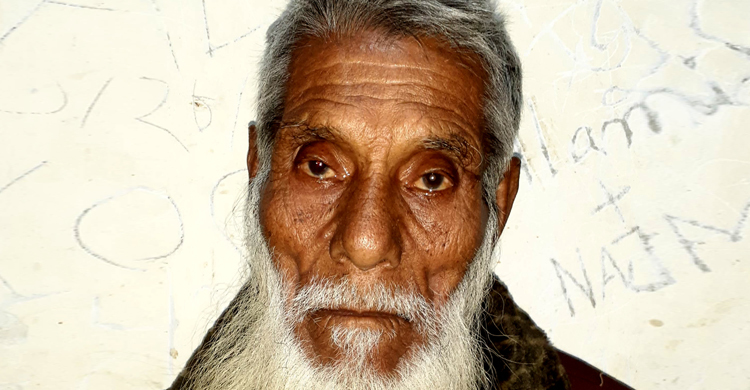 আলহাজ্ব কাজী দিদার বক্স ইসলামিয়া দাখিল মাদ্রাসা
শ্রেণি – নবম
বিষয় – বাংলা সাহিত্য
পাঠের বিষয় - কবিতা
আজকের পাঠ
আমি কোনো আগন্তুক নই
                                        আহসান হাবীব
আমি জমিলার মা’র
শূন্য খা খা রান্নাঘর শুকনো থালা সব চিনি
সে আমাকে চেনে ।
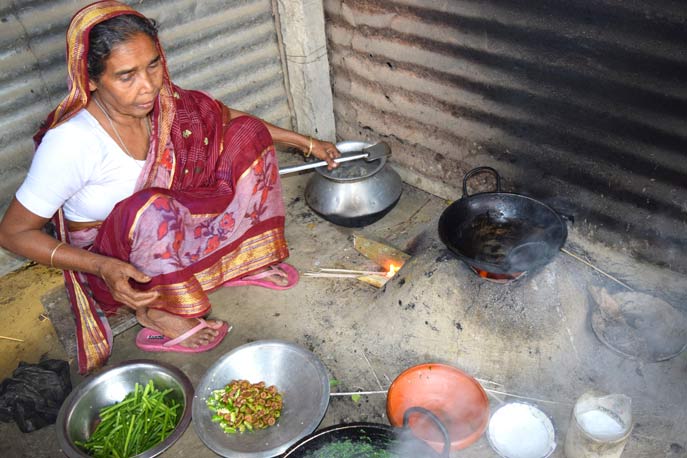 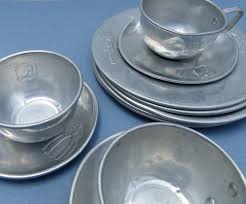 আলহাজ্ব কাজী দিদার বক্স ইসলামিয়া দাখিল মাদ্রাসা
শ্রেণি – নবম
বিষয় – বাংলা সাহিত্য
পাঠের বিষয় - কবিতা
আজকের পাঠ
আমি কোনো আগন্তুক নই
                                        আহসান হাবীব
হাত রাখ  বৈঠায় লাঙলে,দেখো 
আমার হাতের স্পর্শ লেগে আছে কেমন গভীর ।
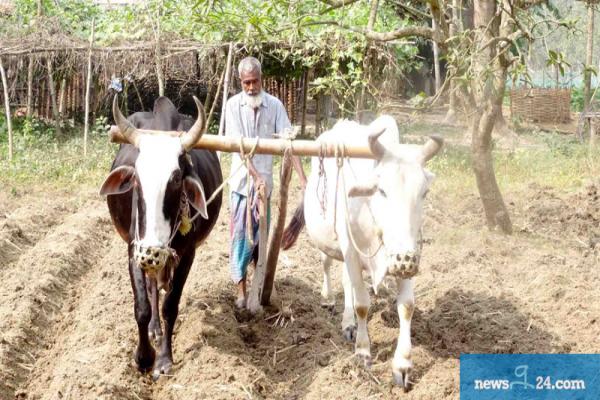 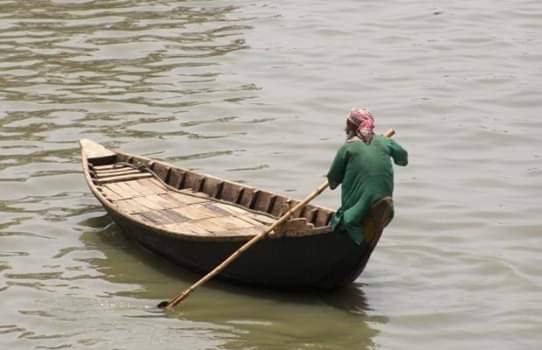 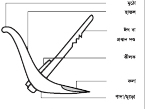 আলহাজ্ব কাজী দিদার বক্স ইসলামিয়া দাখিল মাদ্রাসা
শ্রেণি – নবম
বিষয় – বাংলা সাহিত্য
পাঠের বিষয় - কবিতা
আজকের পাঠ
আমি কোনো আগন্তুক নই
                                        আহসান হাবীব
দেখো মাটিতে আমার গন্ধ,আমার শরীরে 
লেগে আছে এই  স্নিগ্ধ সুবাস ।
আমাকে বিশ্বাস করো,আমি কোনো আগন্তুক নই ।
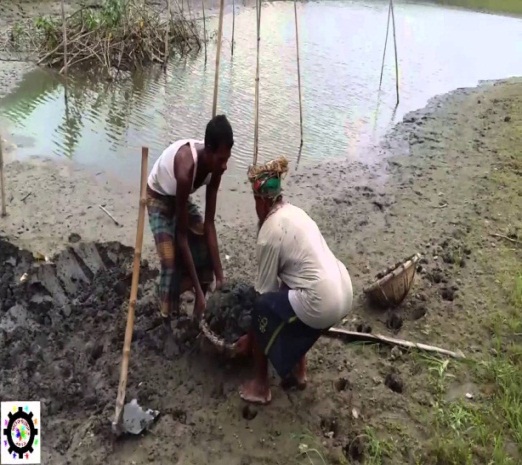 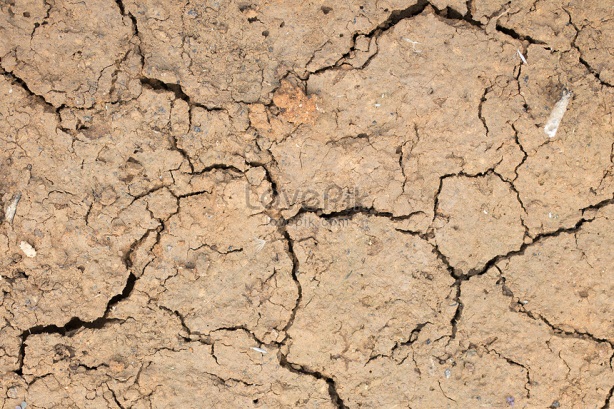 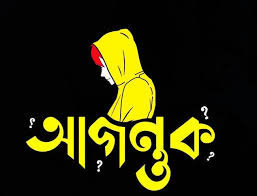 মাটি
আলহাজ্ব কাজী দিদার বক্স ইসলামিয়া দাখিল মাদ্রাসা
শ্রেণি – নবম
বিষয় – বাংলা সাহিত্য
পাঠের বিষয় - কবিতা
আজকের পাঠ
আমি কোনো আগন্তুক নই
                                        আহসান হাবীব
বাড়ির কাজ
দু’পাশে ধানের ক্ষেত
সরু পথ
সামনে ধু ধু নদীর কিনার
আমার অস্তিত্বে গাঁথা ।
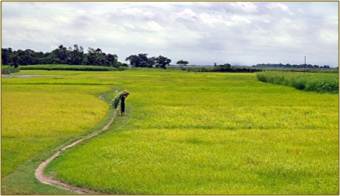 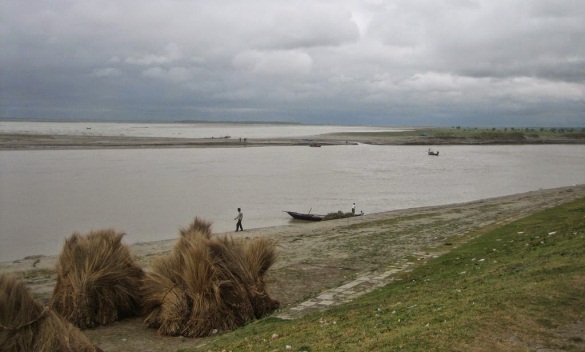 আলহাজ্ব কাজী দিদার বক্স ইসলামিয়া দাখিল মাদ্রাসা
শ্রেণি – নবম
বিষয় – বাংলা সাহিত্য
পাঠের বিষয় - কবিতা
আজকের পাঠ
আমি কোনো আগন্তুক নই
                                        আহসান হাবীব
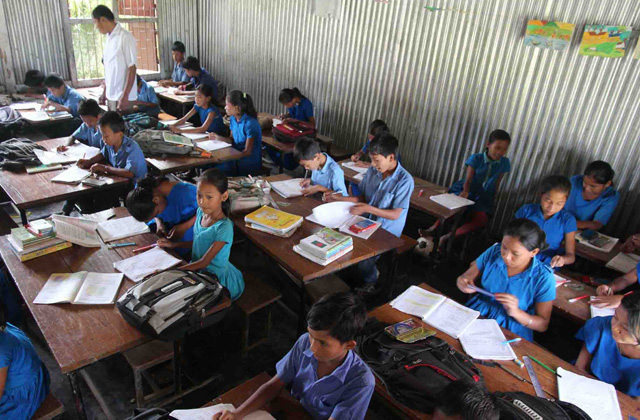 একক কাজ
আলহাজ্ব কাজী দিদার বক্স ইসলামিয়া দাখিল মাদ্রাসা
শ্রেণি – নবম
বিষয় – বাংলা সাহিত্য
পাঠের বিষয় - কবিতা
আজকের পাঠ
আমি কোনো আগন্তুক নই
                                        আহসান হাবীব
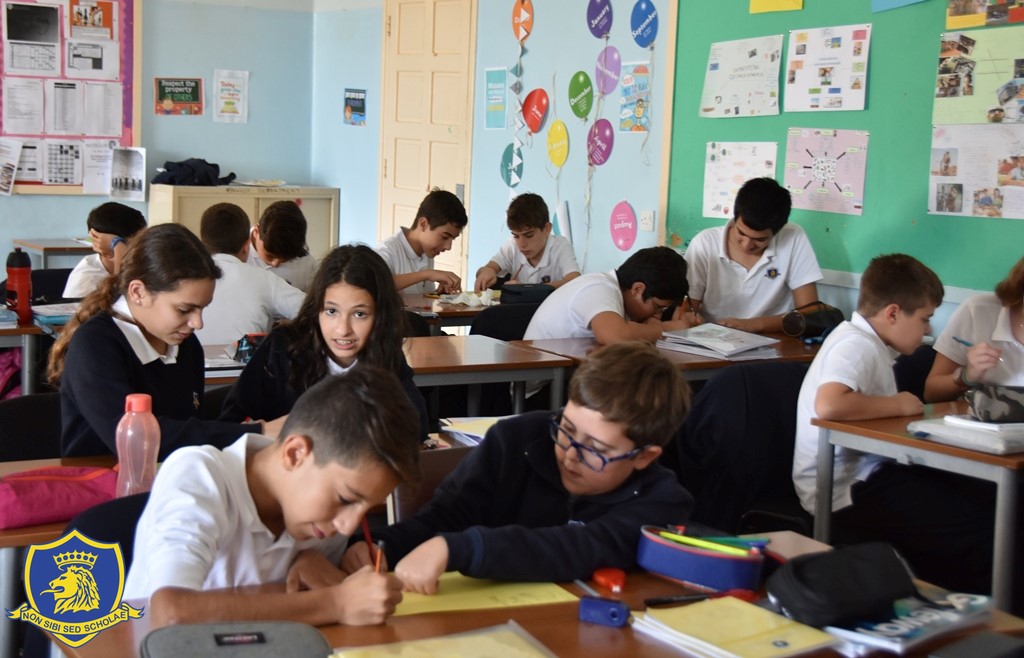 জোড়ায় কাজ
আলহাজ্ব কাজী দিদার বক্স ইসলামিয়া দাখিল মাদ্রাসা
শ্রেণি – নবম
বিষয় – বাংলা সাহিত্য
পাঠের বিষয় - কবিতা
আজকের পাঠ
আমি কোনো আগন্তুক নই
                                        আহসান হাবীব
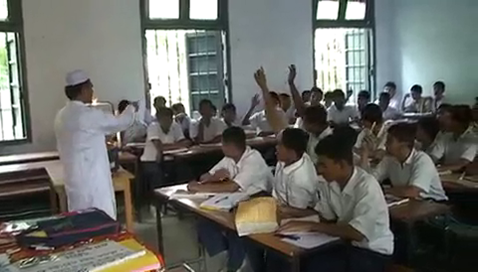 মূল্যায়ন
আলহাজ্ব কাজী দিদার বক্স ইসলামিয়া দাখিল মাদ্রাসা
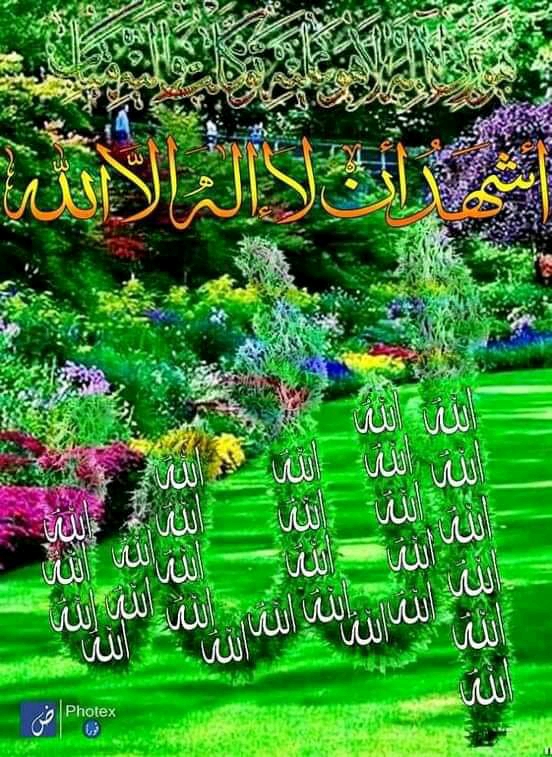 ধন্যবাদ